FastHASH: A New Algorithm for Fast and Comprehensive Next-generation Sequence Mapping
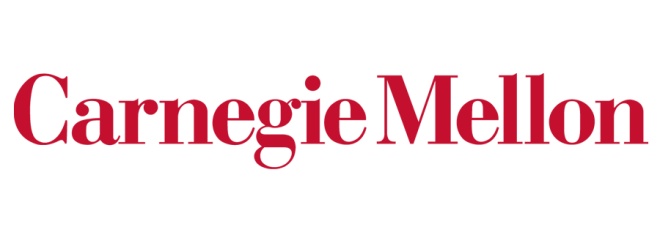 Hongyi Xin1, Donghyuk Lee1, Farhad Hormozdiari2, Can Alkan3, Onur Mutlu1
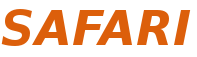 1 Departments of Computer Science and Electrical and Computer Engineering, Carnegie Mellon University, Pittsburgh, PA
2 Department of Computer Science, University of California Los Angeles, CA		3 Department of Genome Sciences, University of Washington, Seattle, WA
Next-generation DNA Sequencing and the State-of-the-art Sequence Mapping Tools
mrFAST
Background: DNA Sequencing
mrFAST Flow Chart
Challenge of Next-generation DNA Sequencing
Existing Mapping Tools
fragment
Suffix tree or prefix tree based alignment tools: 
     Newer tools use Burrows-Wheeler transformation
        -- Bowtie, BWA, SOAPv2
     Advantage
        -- Fast in finding the exact match without mutations
     Disadvantages
        -- Very slow when mutations are allowed
        -- Not comprehensive: does not search for all 
            possible locations
 Hash table based alignment tools:
     Use hash table for filtering non-matching coordinates
        -- mrFAST, mrsFAST
     Advantage
        -- Comprehensive, and fast when comprehensive
     Disadvantage
        -- Slower in searching for just the exact match
Goal: Acquire individual’s entire DNA sequence
 Mechanism: Read DNA fragments and reconstruct it
     Break DNA into pieces and store them as strings
     Compare the strings to a known reference DNA string
        -- Search for matching coordinates in reference DNA
     Stitch fragments together in corresponding order
 Difficulties: Individuals have mutations including
     Mismatch, insertions and deletions; must tolerate
Next-generation DNA Sequencing: 
     Instead of reading fewer long fragments, read
       many short fragments in parallel
     This pushes the challenge to computation
 Challenge:
     Shorter but many reads: billions of them
     Mapping a fragment to entire reference genome is 
        costly: cost does not reduce vs. a long fragment, and 
        may increase for a shorter fragment
     More potential mapping locations: harder to search 
        for all possible matches in the reference DNA
        -- Even harder when mutations are allowed 
 Requirement:
     Algorithm that is fast and efficient which can
        process enormous amount of data
AAAAAAAAAAAACCCCCCCCCCCCTTTTTTTTTTT
1
Divide fragment into segments
Check HT to get segments’ coordinates in reference DNA
Retrieve reference
	DNA strings at the
	coordinates
Compare fragment to reference DNA strings
segments
TTTTTTTTTTTT
CCCCCCCCCCCC
AAAAAAAAAAAA
coordinates
2
Hash Table (HT)
Stores coordinates (coord.) of segments in reference DNA
303
1105
7712
11
991
44
4991
900321
Reference DNA
Database
3
base pair (bp)
Mis-match
AAAAAAAAAAAACCCCCCCCTCCCTTTTTTTTTTTT
Reference strings
AAAAAAAAAAAACCCCCCCCCCCCTTTTTTTTCGAT
AAAAAATAACAACCCCCCCCCCCCTTTTTTTTTTTT
Reference
DNA
String compare: Compare every base pair	 very slow
String
Compare
4
Fragment
FastHASH
mrFAST: Two Key Components
Our Goal and FastHASH
Our First Observation
Adjacency Filtering (AF)
Hash table (HT):
    Stores coordinates of segments in reference DNA
Problem with mrFAST: 
     Slow: 5 hours to process 1M fragments (108 bp)
 Our goal: 
     Reduce the execution time while maintaining 
        comprehensiveness

FastHASH Overview: Two key components:
     Adjacency Filtering: Reject obviously non-matching 
           coordinates at early stage to avoid unnecessary 
           expensive string comparisons
     Cheap segment selection: Reduce the absolute 
           number of coordinates that are subject to 
           examination

Current Result:
      38x speedup for 1M fragments compared to mrFAST
Goal: Reduce the number of string comparisons
String comparisons take too long
     95% of execution time
Input string
AAAAAAAAAAAACCCCCCCCCCCCTTTTTTTTTTTT
Coordinate list
Segments
Reference string
…AAAAAAAAAAAACCCCCCCCCCCCTTTTTTTTTTTT…
11
AAAAAAAAAAAA
303
1105
m
m+12
m+24
AAAAAAAAAAAC
12
Observation: If perfect match, consecutive segments 
   should be at consecutive coordinates!
 Idea: For a coordinate, check if consecutive coordinates 
   are in the coordinate lists of consecutive segments
    If yes	 Do string comparison
    If no	 No need for string comparison
AAAAAAAAAAAG
229
400012
AAAAAAAAAAAT
304
798
….
4001451
Most string comparisons are useless: result in no match
--------
991
TTTTTTTTTTTTTT
4991
900321
 Each segment looked up in HT to get coordinate list
   For each coordinate in the list, look up reference string
			 expensive
?
String Compare:
    Compare input fragment against reference DNA
    Check for mutations: mismatches, insertions and 
       deletions (allow e mutations)
    Need to compare every base pair	 very slow
Do > e coordinate lists contain consecutive coordinates?
n
303
505
m
AAAAAAAAAAAA
?
m
m+12
n+12
CCCCCCCCCCCC
557
1033
?
n+25
…
m+24
TTTTTTTTTTTT
coordinate
Preliminary Results
coordinate list
Effect of Adjacency Filtering
Cheap Segment Selection (CSS)
CPU Execution Time
Preliminary GPU Execution Time of FastHASH
Observation: Hash table is imbalanced
   Cheap segments: Segments that have few coordinates 
      in hash table   Expensive segments: Segments that have many 
      coordinates   lead to slow execution during AF
 Idea: Select cheapest segments within a fragment
   Selecting the cheapest e+1 segments guarantees
      comprehensiveness (at least one has no error)
 Example: If e = 1, select the cheapest 2 segments



 Effect of CSS: The number of coordinates examined
Input fragment set:
 Fragment length:  108 base-pairs
 Fragment size:       1 million
 Number of errors: 3 mismatches, insertions or deletions
Run time (s)
Nvidia
Tesla
C2070
Run time (s)
Intel i7 2600 / 16 GB DRAM
String comparisons are drastically reduced: 3.7x speedup
Our Second Observation
Conclusion
   GPU provides 1.44x speedup (early result)
 
 Ongoing work
   Schedule work better on GPU for higher
      speedup
AAAAAAAAAAAAACGTAACCTTAAAACCCATTTACC
Conclusions
   Adjacency Filtering provides 3.7x speedup  
   Adjacency Filtering + Cheap Segment Selection 
      provides 38x speedup
Adjacency Filtering becomes the bottleneck
 We can speed this up by avoiding the probing of long 
   coordinate lists
100%
6.4%